Meine Kleidung
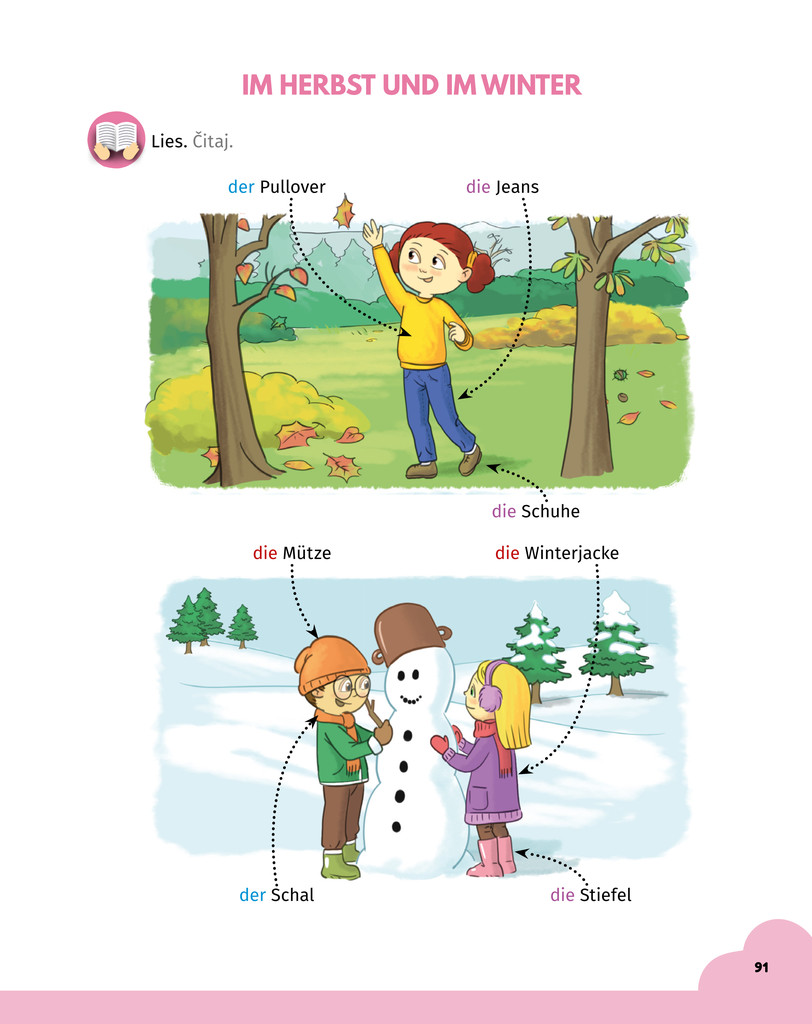 im Herbst
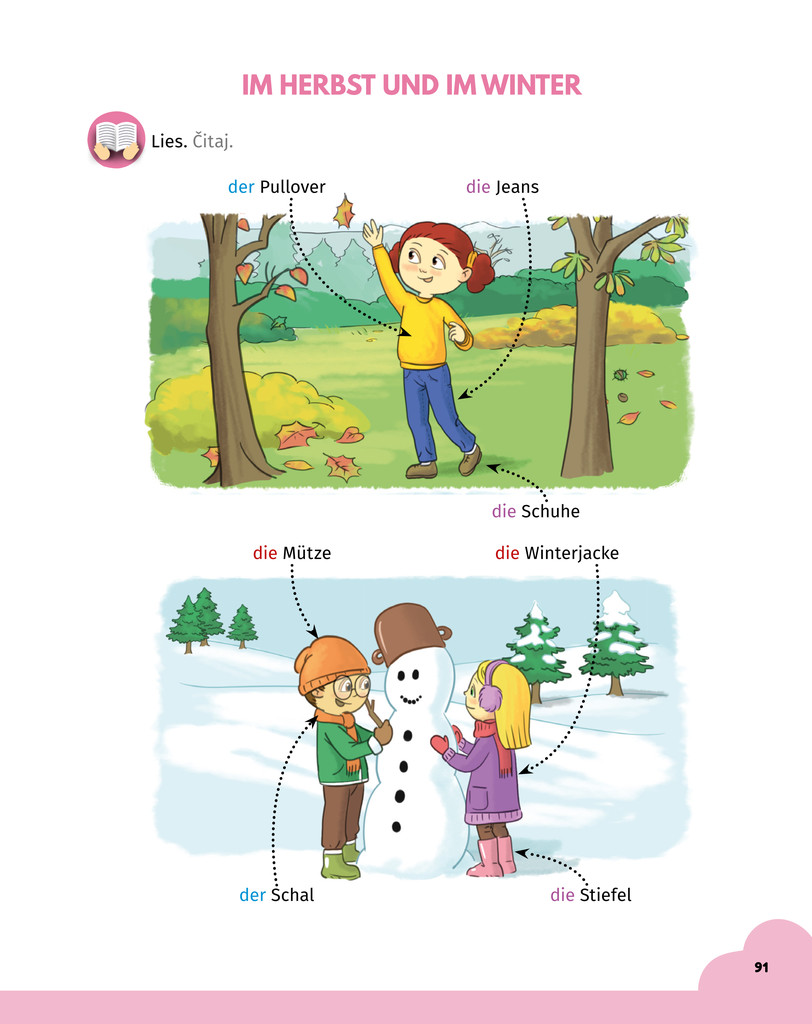 im Winter
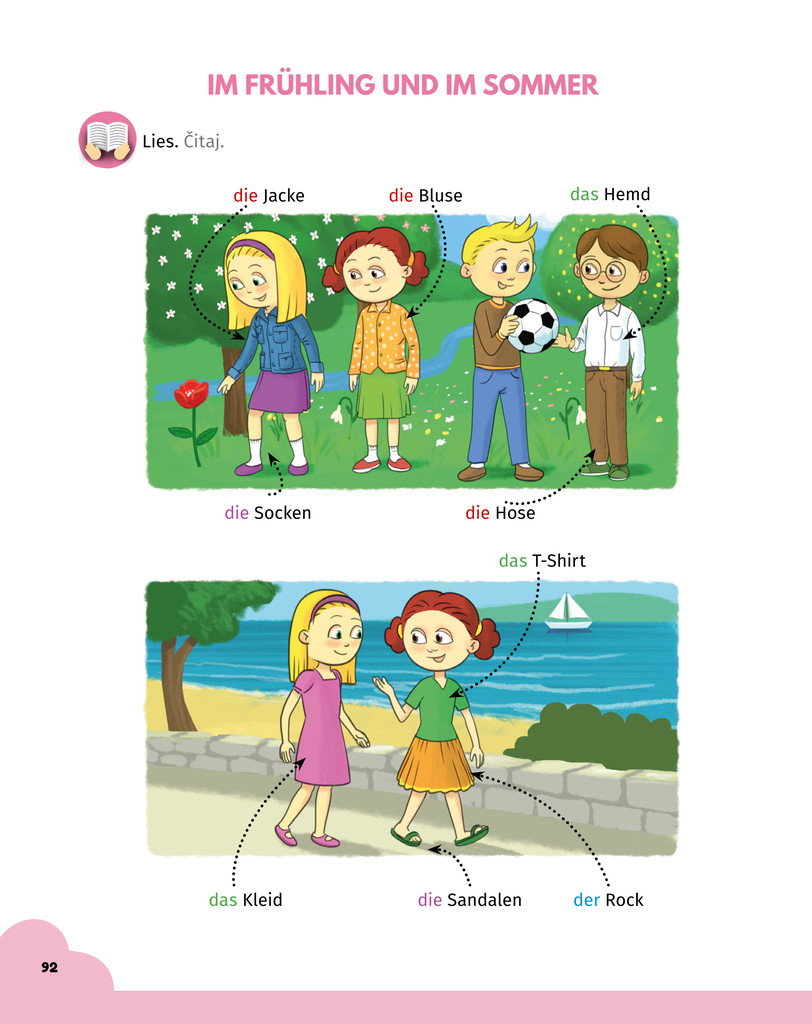 im Frühling
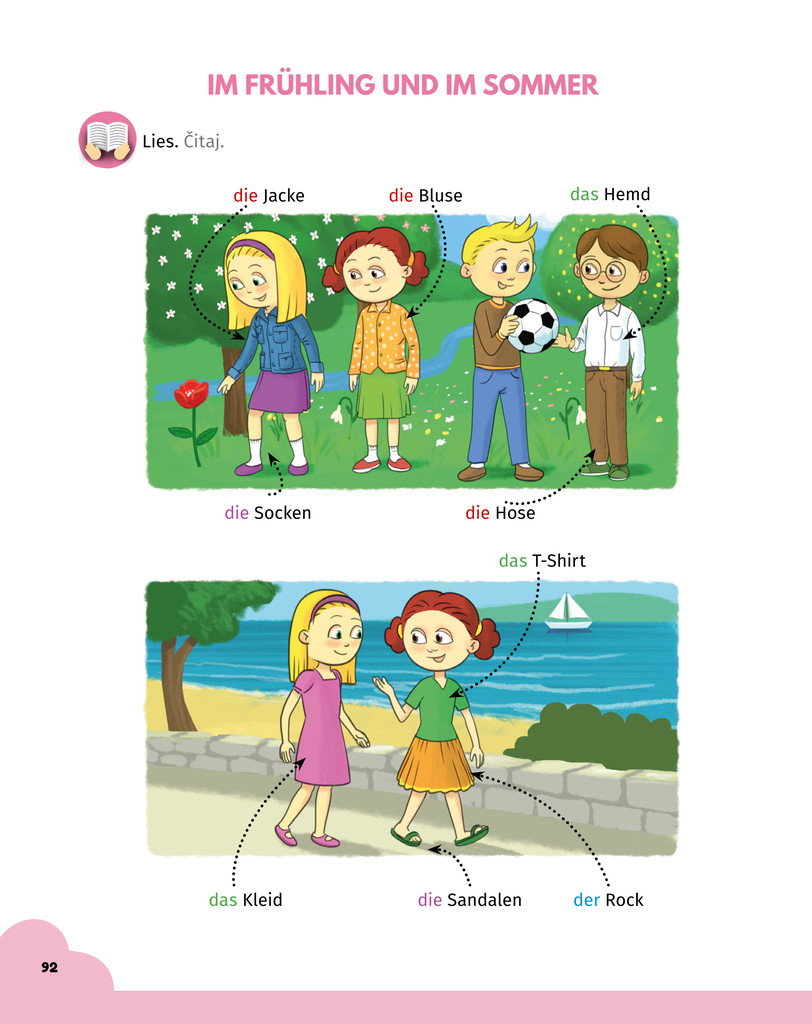 im Sommer
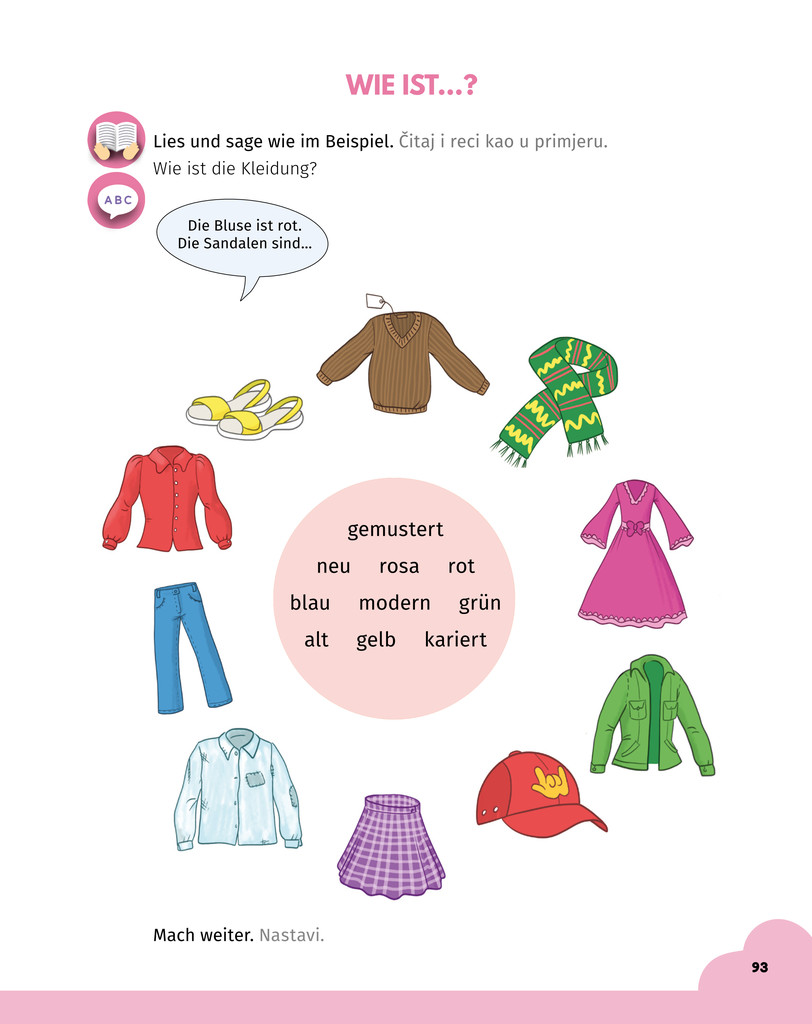 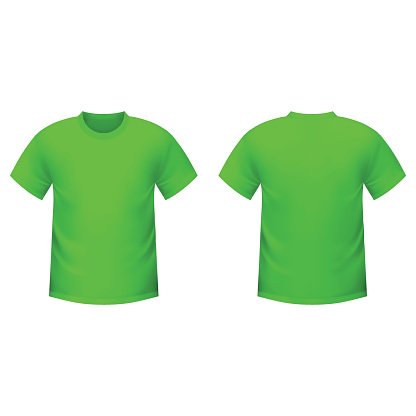 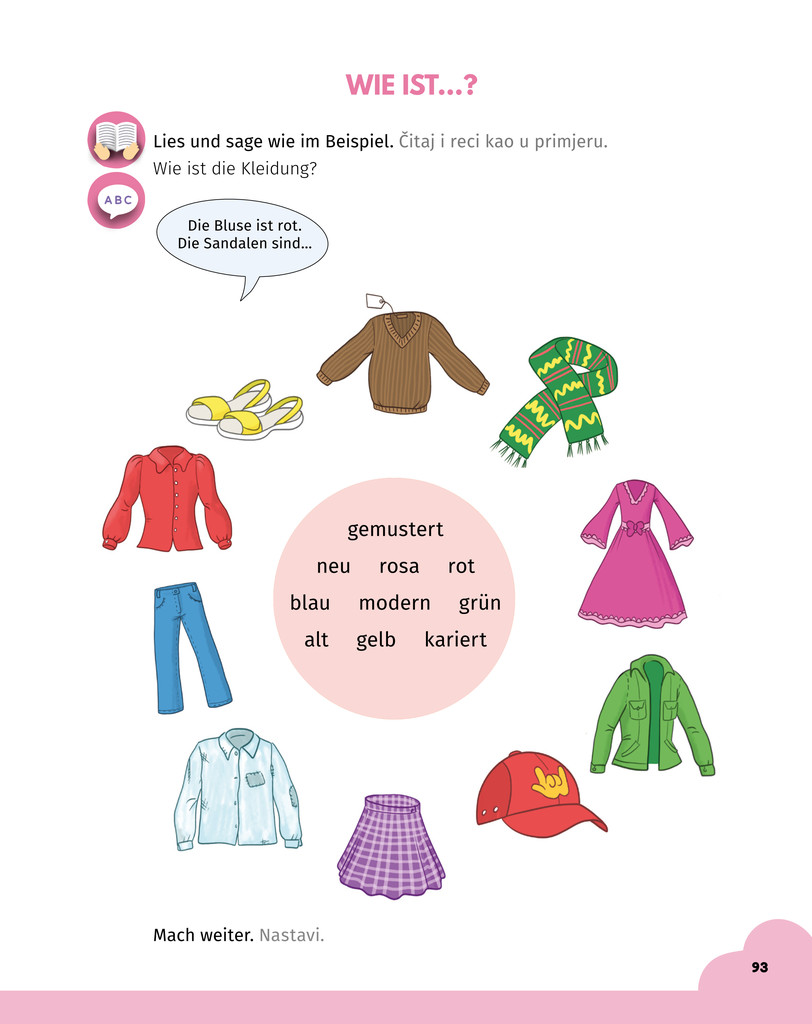 die Bluse
das T-Shirt
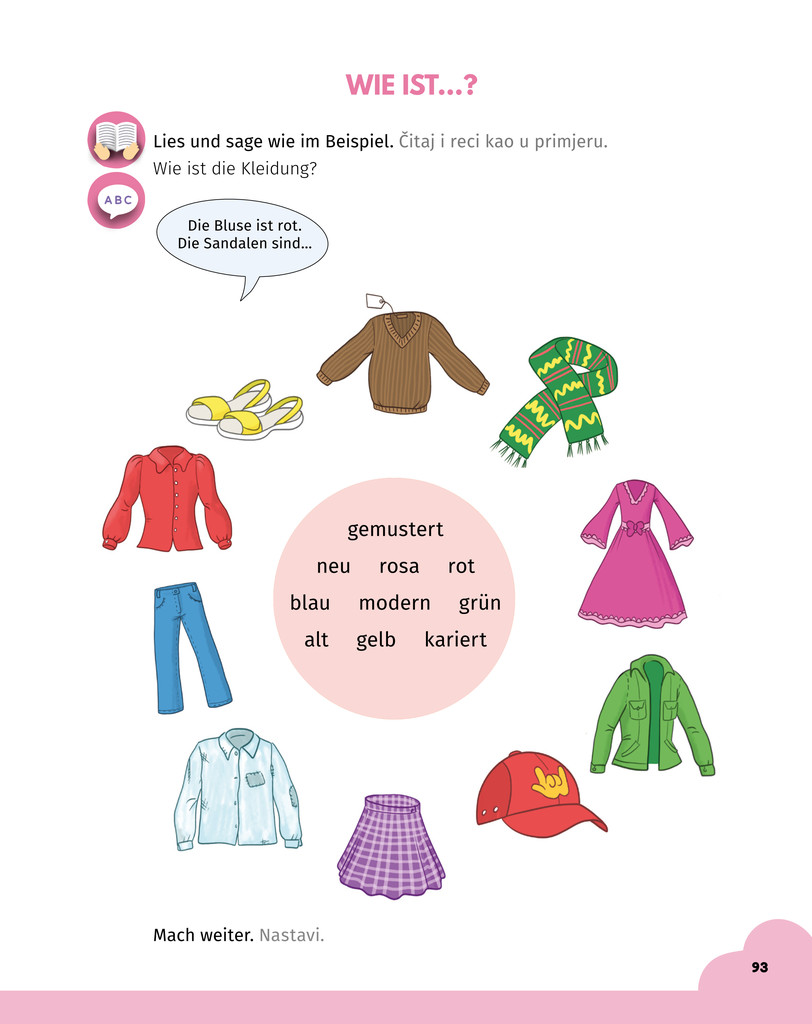 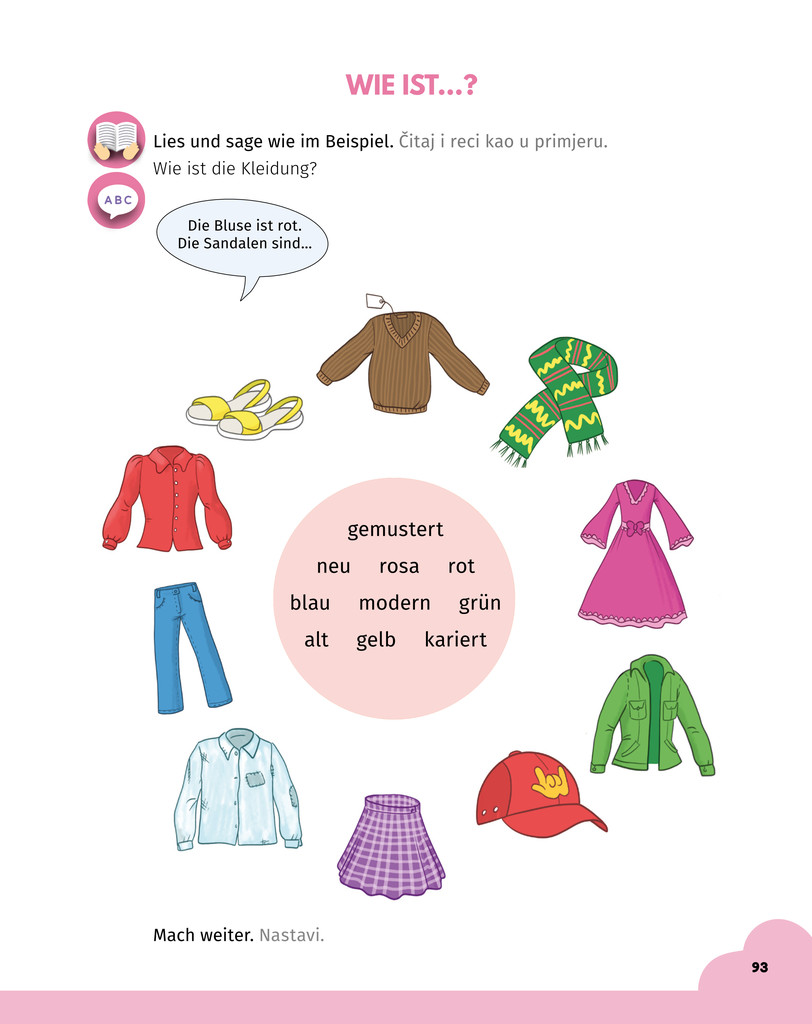 der Rock
die Jeans
das Hemd
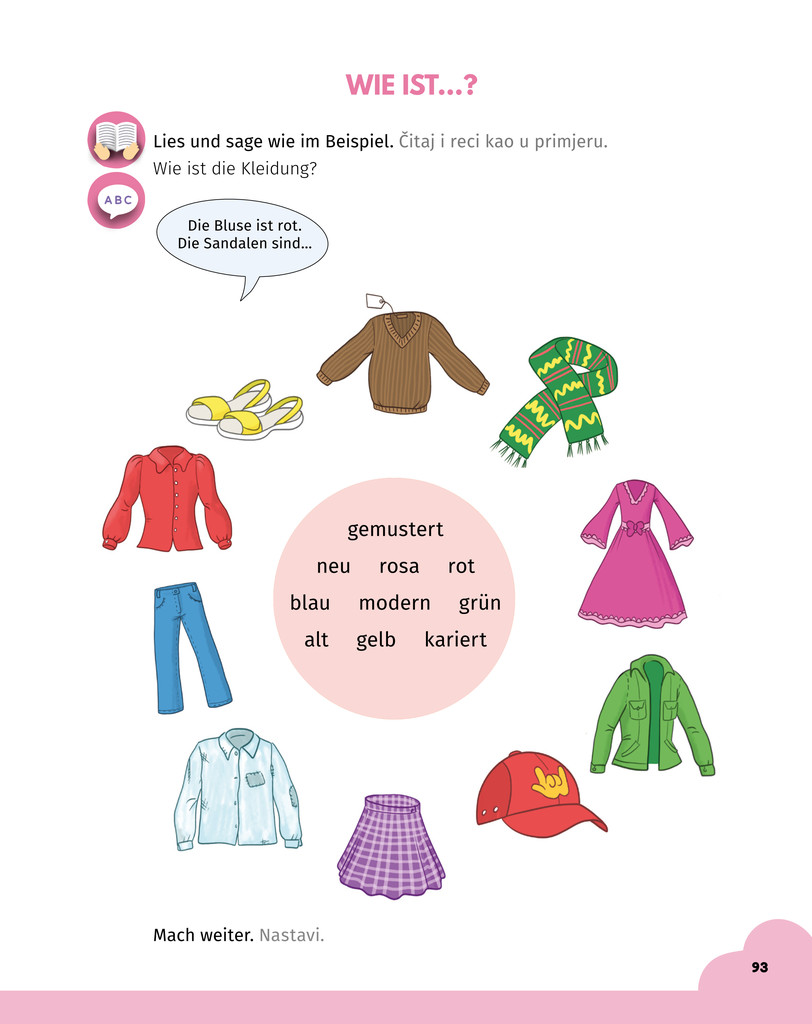 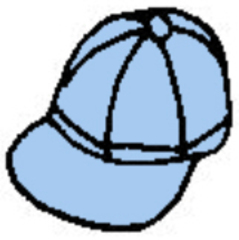 die Schildmütze
die Jacke
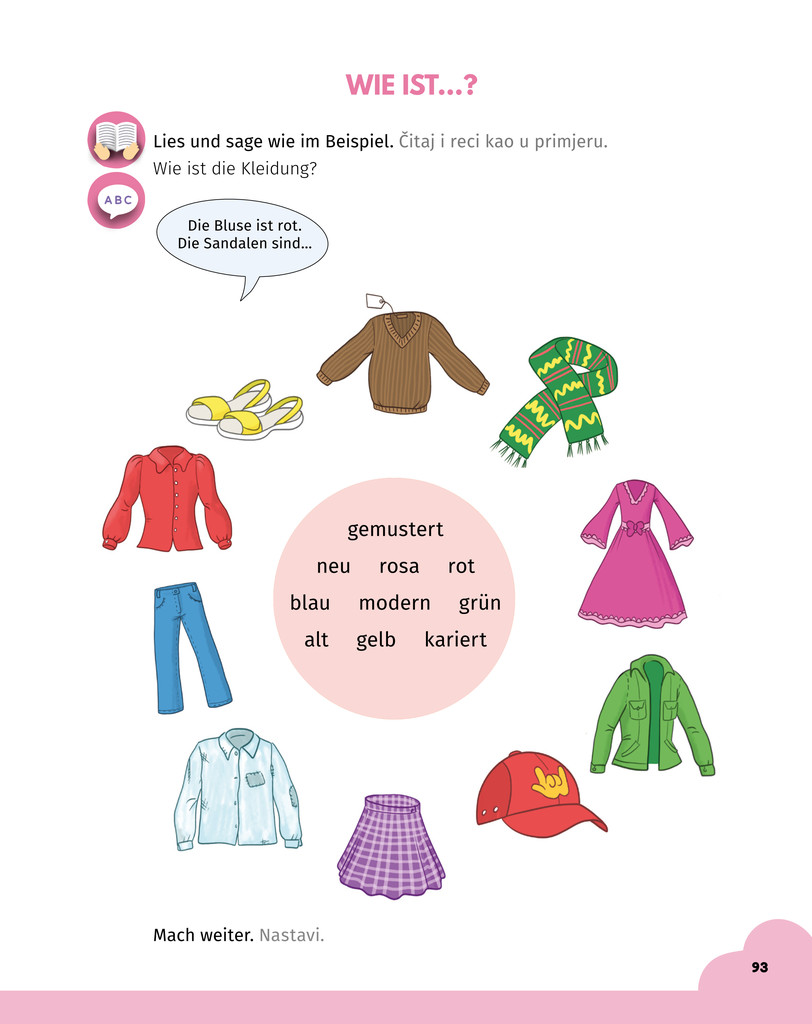 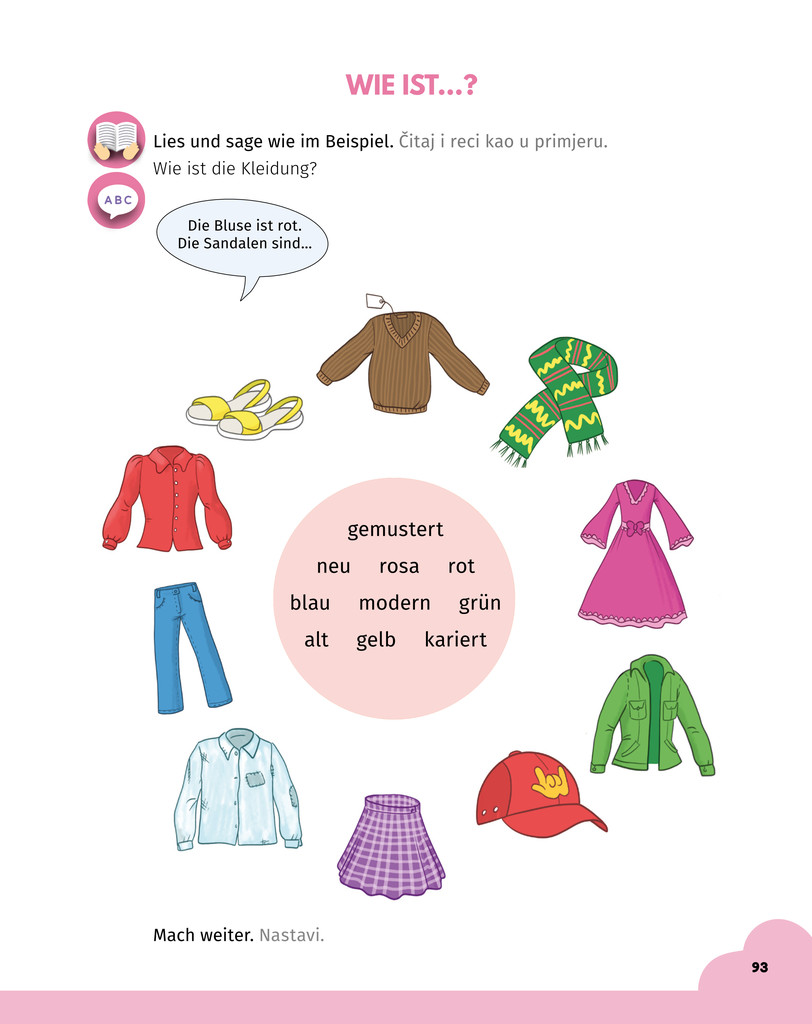 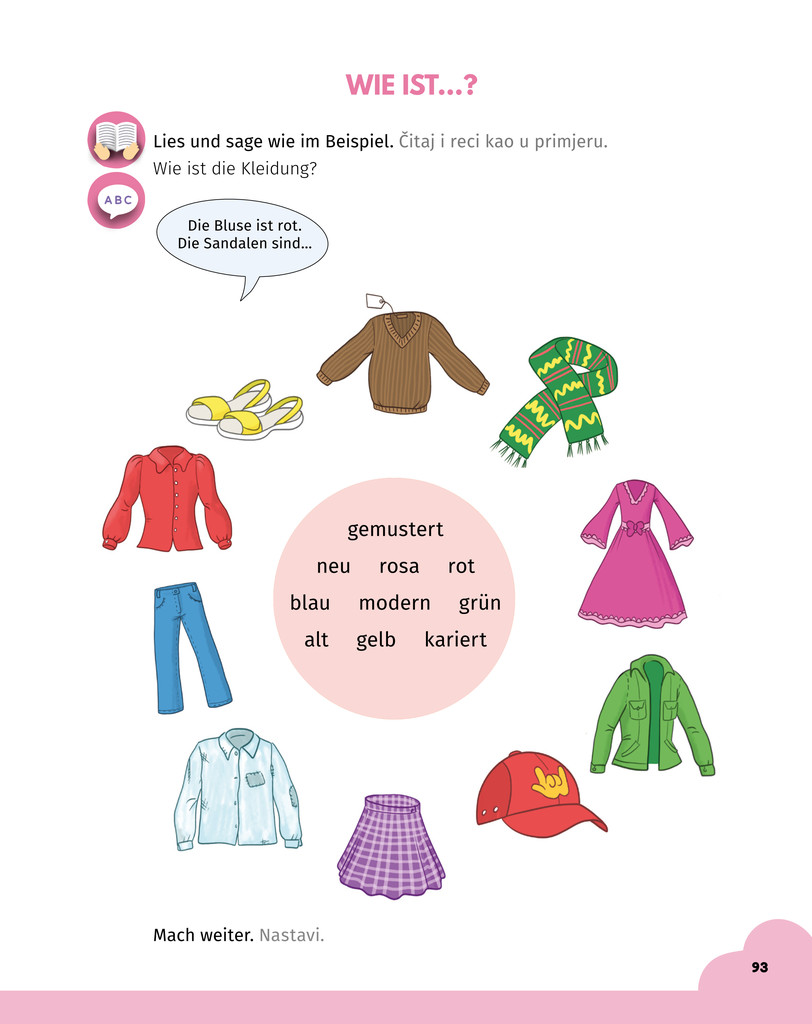 der Pullover
das Kleid
der Schal
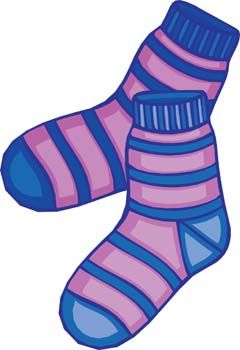 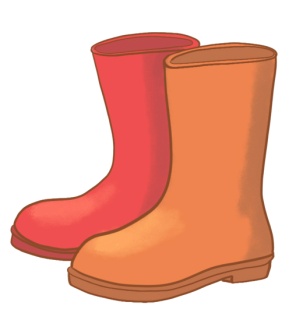 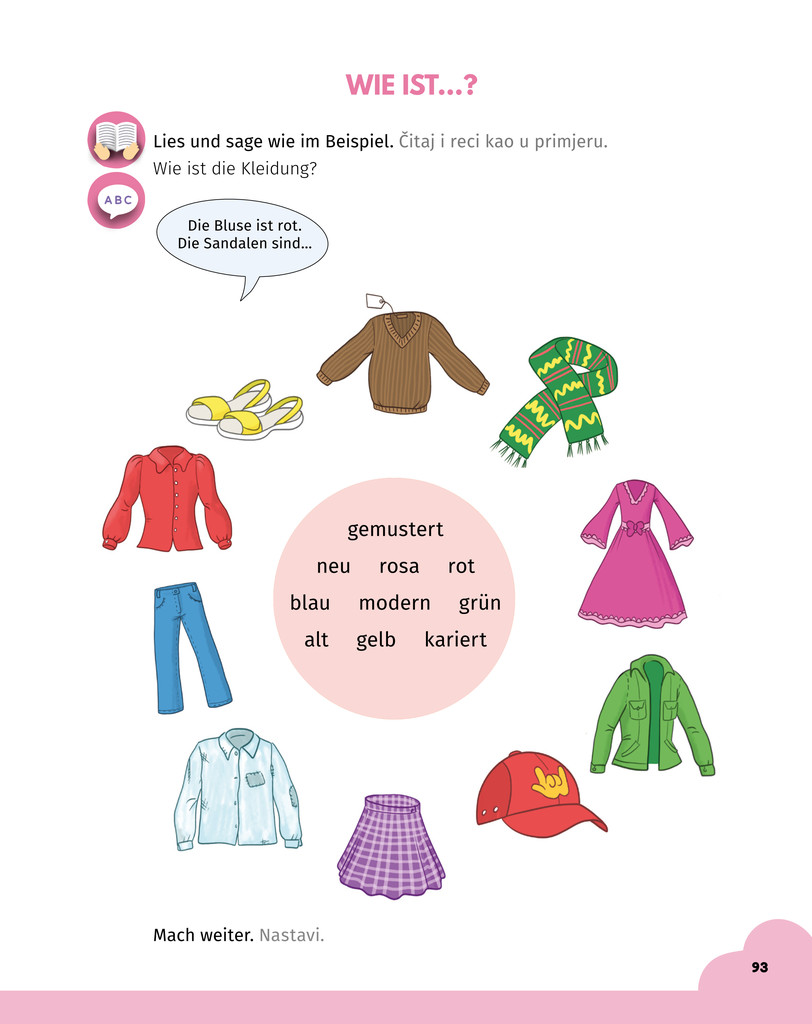 die Stiefel
die Socken
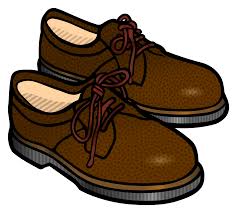 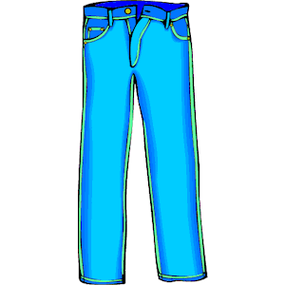 die Sandalen
die Schuhe
die Jeans
Videolektion:
https://www.youtube.com/watch?v=SjRkzRR4Yc8
Spiel:
https://wordwall.net/hr/resource/1649308/njema%c4%8dki-jezik/meine-kleidung
https://wordwall.net/hr/resource/1648675/njema%c4%8dki-jezik/meine-kleidung
https://wordwall.net/hr/resource/1822597/njema%c4%8dki-jezik/meine-kleidung
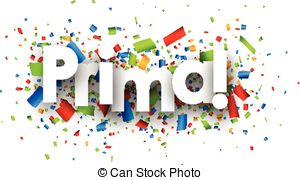 Arbeitsheft
Seite: 78
Aufgabe: 4